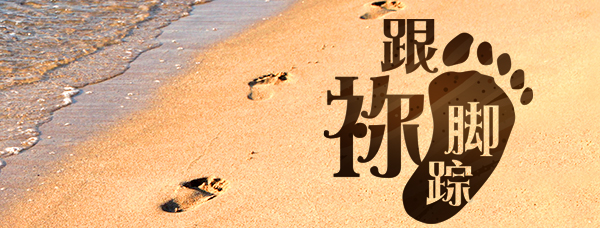 第七单元：相交
第27讲：爱的群体
要义：金句
你们若有彼此相爱的心，众人因此就认出你们是我的门徒了。（约13:35）
2
精义：撮要
爱心是成熟门徒响当当的招牌！
3
传播焦点
一条新命令 (约13:1-17；34-35) 
爱是那更大的恩赐，是最妙的道 ! 
    让我们都 追求爱，追求这最妙的道。
4
传播焦点
门徒的标记
主耶稣在约翰福音三次描述真门徒的标记
最大的恩赐
最大的恩赐─爱?
爱是最妙的道
5
生活应用
爱是人生最需要的经历，可惜人仍不断在渴求爱。“爱的群体”是何等重要的呢！
6
反思问题
为何都说是属主门徒，但爱却那么困难？教会到底发生了何事？
7
听众回馈
分享如何为你所属的群体祷告？
8